মাল্টিমিডিয়া ক্লাসে 
সু-স্বাগতম
পরিচিতি
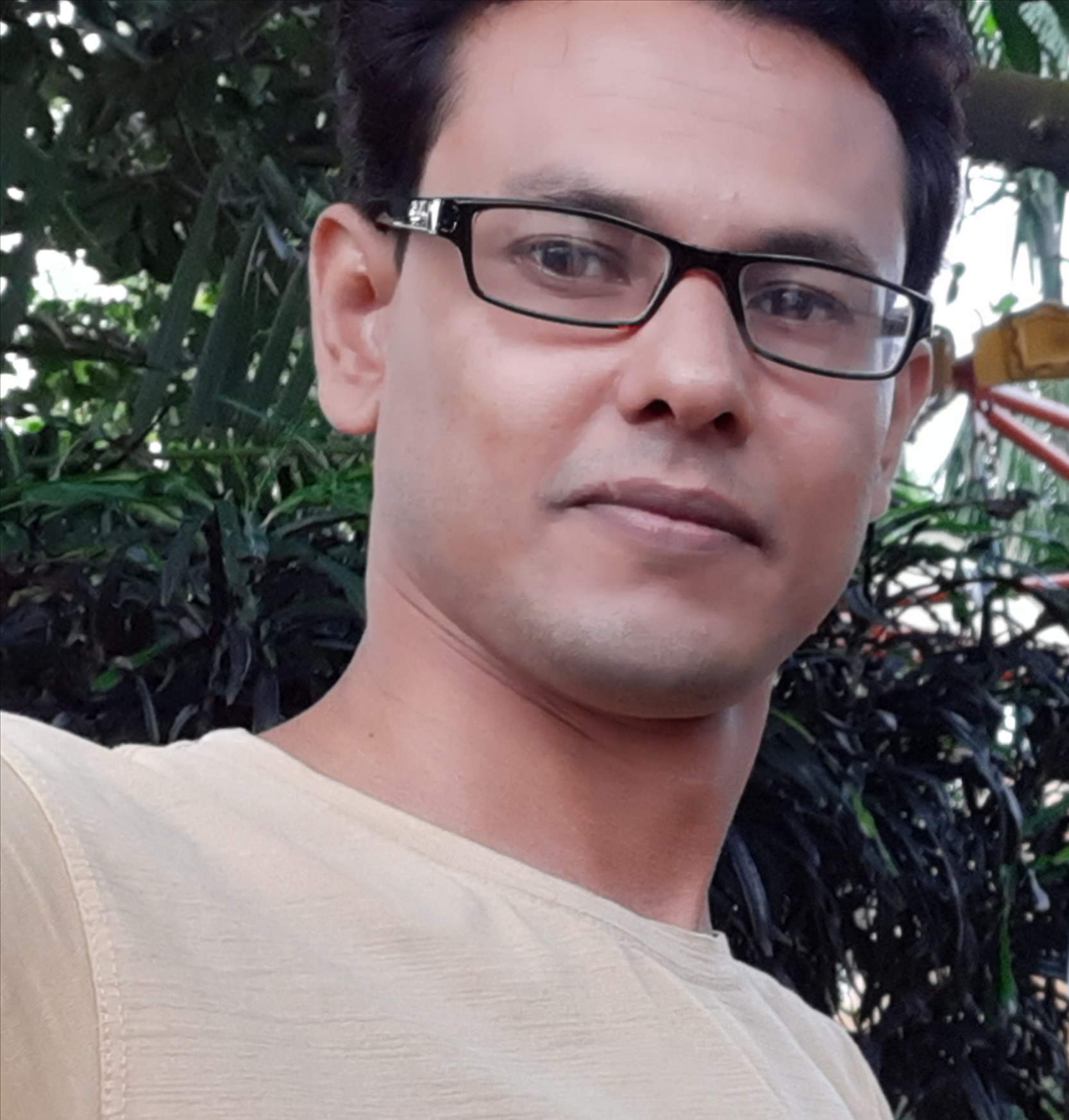 নামঃফেরদৌস ওয়াহিদ 
সহকারী শিক্ষক(বিজ্ঞান)
মাধবপুর পাইলট উচ্চ বিদ্যালয় 
মাধবপুর হবিগঞ্জ 
মোবাইলঃ০১৭১০১৯৬৪০২ 
ইমেইলঃferdauswahid402@gmail.com
শ্রেণীঃ নবম 
শিক্ষার্থী সংখ্যাঃ ৩০ জন 
বিষয়ঃ রসায়ন বিজ্ঞান
অধ্যায়ঃ একাদশ 
পাঠঃ খনিজ সম্পদ;জীবাশ্ম
সময়ঃ ৪০ মিনিট
হাইড্রোজেন
কিসের ছবি দেখছ?
কার্বন
অ্যালকাইনের
আমাদের আজকের বিষয় হলো
অ্যালকাইন
শিখনফল
অ্যালকাইনের নামকরণ প্রস্তুতি ও রাসায়নিক ধর্ম বর্ণনা করতে পারবে।
অ্যালকোহলের নামকরণ প্রস্তুতি ও ব্যবহার ব্যাখ্যা করতে পারবে।
H
c
H
c
যৌগটি হলো ইথাইন/এসিটিলিন
এখানে ২টি কার্বন ও ২টি হাইড্রোজেন পরমাণু একে অন্যের সাথে যুক্ত হয়ে ইথাইন তৈরি করেছে।
অ্যালকাইন
H
c
c
H
c
H
যৌগটি হলো প্রোপিন
H
একইভাবে অন্যান্য যৌগগুলোর নামকরণ ও গঠন অংকন করা যায়।
H
H
বিউটাইন
c
c
c
H
c
H
c
c
c
c
H
H
c
পেন্টাইন
H
H
দলীয় কাজঃ
সময়ঃ ১০ মিনিট
দুই-দশ পর্যন্ত অ্যালকাইনের নামকরণ কর এবং গঠন অংকনের চেষ্টা কর।
অ্যালকাইনের প্রস্তুতিঃ
H
c
H
c
অ্যালকাইন সাধারণত সংযোজন বিক্রিয়ায় অংশগ্রহণ করে কারণ অ্যালকাইনে কার্বন-কার্বন ত্রিবন্ধন থাকে। যেখানে একটি বন্ধন শক্তিশালী এবং বাকী দুটি বন্ধন দুর্বল থাকে। ফলে অ্যালকাইনের দুর্বল বন্ধনগুলো সংযোজন বিক্রিয়ায় অংশগ্রহণ করে।
H
H
c
H
H
c
H
H
ইথেন
Br
Br
c
Br
c
Br
H
H
টেট্রাব্রোমো ইথেন
H
CHO
H
c
H
ইথান্যাল
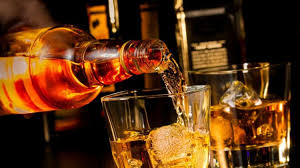 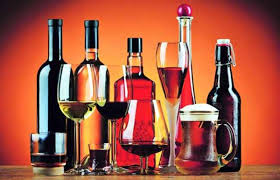 কিসের ছবি দেখছ?
 অ্যালকোহলের
H
H
মিথানল
OH
c
H
c
H
H
যে সকল জৈব যৌগে হাইড্রক্সিল মূলক যুক্ত থাকে তাকে অ্যালকোহল বলে।
H
H
OH
c
H
c
H
H
H
H
H
OH
c
c
H
c
প্রোপানল
H
H
H
H
বিউটানল
H
H
H
OH
c
c
c
H
c
H
H
H
H
দলীয় কাজঃ
সময়ঃ ১০ মিনিট
এক-দশ পর্যন্ত অ্যালকোহলের নামকরণ কর এবং এদের গঠন অংকন করার চেষ্টা কর।
H
H
OH
c
H
c
H
H
অ্যালকোহলের ব্যবহার
মিথানল রসায়নিক পদার্থ।
মিথানল বিভিন্ন রাসায়নিক পদার্থ তৈরিতে ব্যবহার করা হয়।
অ্যালকোহলের ব্যবহার
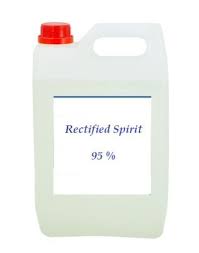 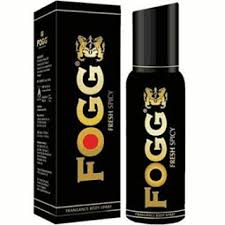 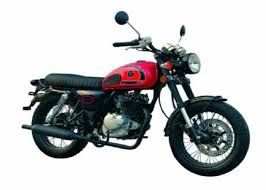 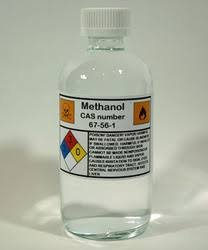 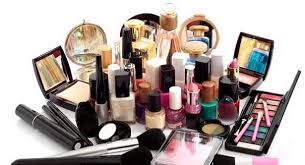 রেক্টিফাইড স্পিরিট তৈরিতে ইথানল ব্যবহার করা হয়।
কসমেটিকস তৈরিতে ইথানল ব্যবহার করা হয়।
পারফিউম তৈরিতে ইথানল ব্যবহার করা হয়।
মেথিলেটেড স্পিরিট তৈরিতে মিথানল ব্যবহার করা হয়।
মোটর ইঞ্জিনের জ্বালানী হিসেবে ব্রাজলে ইথানল ব্যবহার করা হয়।
জোড়ায় কাজ
অ্যালকোহলের প্রস্তুত প্রণালী সমীকরণসহ ব্যাখ্যা কর এবং এর চারটি ব্যবহার লেখ।
মূল্যায়ণঃ
ক) অ্যালকাইন কাকে বলে? 
খ) ৫কার্বন বিশিষ্ট অ্যালকাইনের নাম কী?
গ) অ্যালকাইনের সাধারণ সংকেত কী? 
ঙ) অ্যালকাইনের সাথে হাইড্রোজেন যুক্ত হলে কী তৈরি হয়?
চ) অ্যালকোহল কী?
ছ) অ্যালকোহলের সর্বনিম্ন অণুর নাম কী? 
জ) অ্যালকোহলের সাধারণ সংকেত কী?
ঝ) অ্যালকোহলের দুটি ব্যবহার বল।
ধন্যবাদ